STATE OF TEXASvGRESHAM SESTOSO
RUSH TO JUDGMENT
3 RULES
1.	PRESUMPTION OF INNOCENCE

2.	BURDEN IS ON THE STATE

3.	BEYOND A REASONABLE DOUBT
TELL YOUR NEIGHBOR/SPOUSE/FRIENDS
September 27, 2015

6:00 a.m.

Gresham Sestoso (35)

Headed Home
RIPKOWSKI
Asleep Behind the Wheel
Polite, Coherent, Cooperative
Odor of Alcohol
Red Glassy Eyes
Not Slurred – Slight Asian Accent
Not Enough for Probable Cause for DWI
RIPKOWSKI
HGN at the Scene
Not Sure if Intoxicated or Not
HGN in the Parking Lot
Concussion, Contacts, Purely Subjective
Doesn’t Measure Mental or Physical
Walk and Turn
One Leg Stand
“Can’t Drink and Then Drive”
WILLIAMS
HGN / Walk and Turn / One Leg Stand

Swore to Tell the Truth

Refusal is NOT Illegal

Blood – Inversions and Transport??
OWNEN
Sanitary
Left AC
Betadine
Back and Forth Wipe
Straight Draw / Butterfly Needle
2 Inversions
Sealed the Tubes
Good Job!!
RODGERS
At the TIME OF DRIVING
Retrograde Extrapolation
Factors that Can Affect

Has ALWAYS Testified:
 Result Is Accurate
Machine Is Working Properly
Proper Protocol Was Filed
Client Was Intoxicated
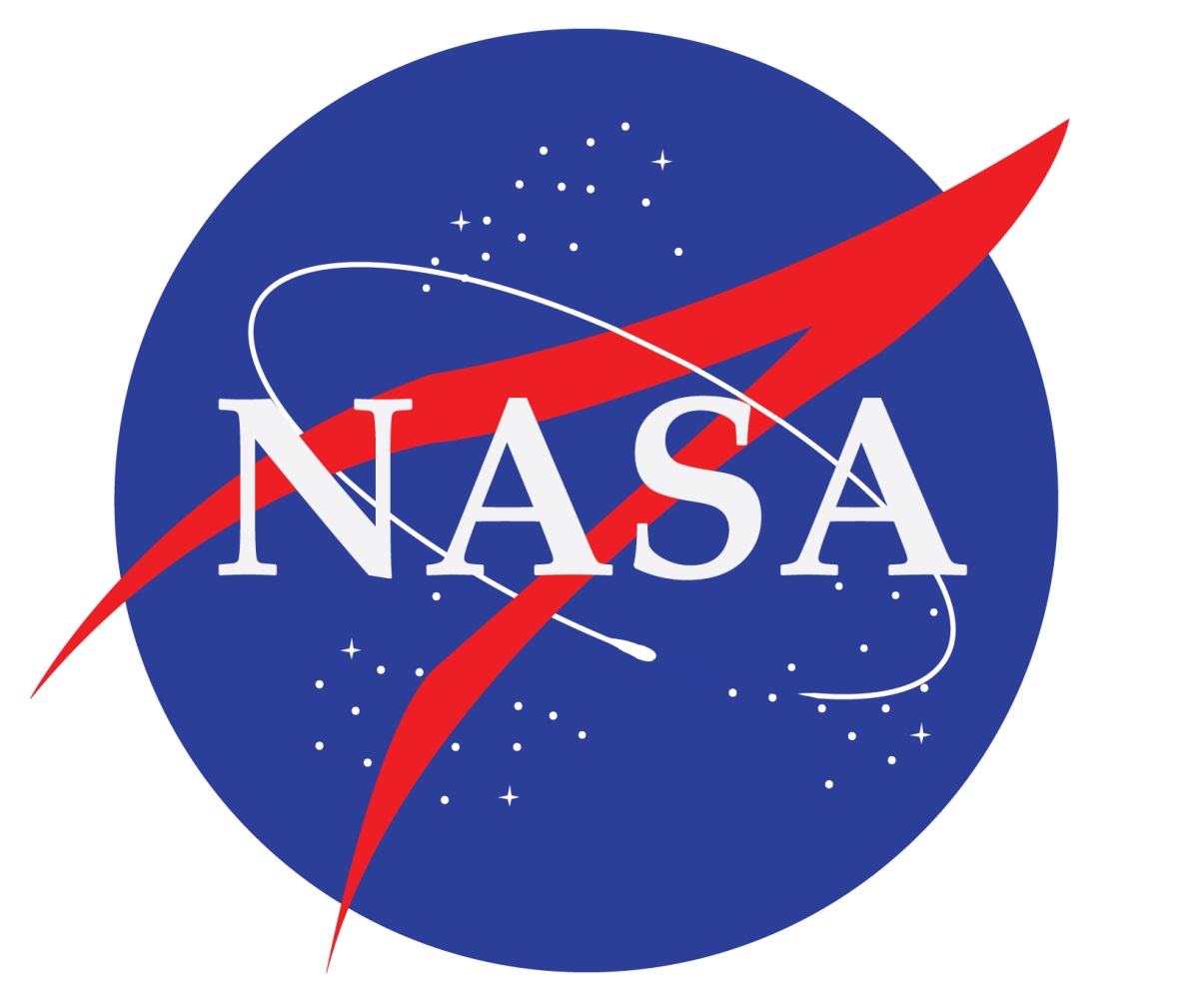 AT THE TIME OF DRIVING
Over a 0.08 AT THE TIME OF DRIVING

.10-.19

.04
PRESUMPTION OF INNOCENCE
INNOCENT						  			         GUILTY
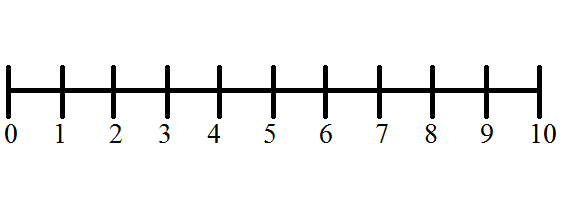 ASSUME
v.
PRESUME
REASONABLE DOUBT?
Highest Burden in the Land


Beyond A Reasonable Doubt
COMMON SENSE


What Does Someone Look Like .19?
LOSS OF MENTAL DUE TO INTOX???

LOSS OF PHYSICAL DUE TO INTOX???

>0.08 AT THE TIME OF DRIVING???
JURY SERVICE
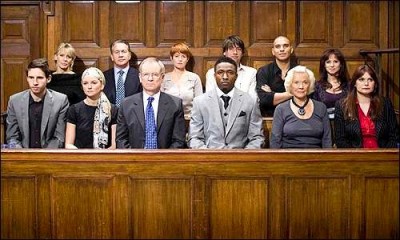 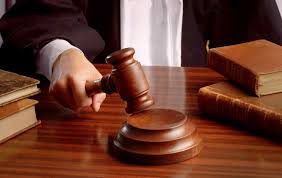 BE PROUD OF YOUR VERDICT
NOT GUILTY
THANK YOU